Økonomistyring og rekneskap
Opplæring av kontrollutval, Temabolk D
Forum for kontroll og tilsyn 2019
Økonomistyring og rekneskap
Del 1: Økonomistyring
Aktørar
Styringsinformasjon
Plansamanheng
Prinsipp for økonomistyring
Del 2: Rekneskap
Kontrollutvalet si rolle
Rekneskapsprinsipp
Innhald i rekneskapen
Dokumentasjon
Kommunelova (ny)
Budsjett- og rekneskapsforskrifta (ny)
Kontrollutvalsforskrifta (ny)
Del 1
Økonomistyring
Viktige aktørar i økonomistyringa
Korleis jobbar kommunen for å halde orden i økonomien?
Og samstundes yte gode tenester
Viktige aktørar:
Rådmannen
Økonomisjef
Toppleiargruppa
Formannskapet
Finansutval?
Andre utval som har fått fullmakter / oppgåver innan økonomi?
Kommunestyret
Er rollene tydeleg avklart?
Kommunestyret 
som gjer bindande vedtak.
Formannskap og evt andre utval 
som førebur for kommunestyret og følgjer opp vedtak politisk.
Kontrollutvalet 
om kontrollerer oppfølginga på kommunestyret sine vegner. 
Rådmannen (administrasjonen) 
som førebur for politisk handsaming og gjennomfører vedtak.
Styringsinformasjon
Får dei folkevalde den informasjonen dei ønskjer og treng frå administrasjonen?
Er det tydeleg kva som faktisk er den viktige styringsinformasjonen i kommunen?
Har kommunen måltal og systematisk vurdering av korleis utviklinga er samanlikna med desse?
Lånegjeld
Storleik på fond
Resultatstorleik
Stemmer utviklinga i rekneskapen med planlegging i budsjett?
Kommunestyret skal…
Frå ny kommunelov:





Ny regel om finansielle måltal er viktig for kontrollutvalet si oppfølging!
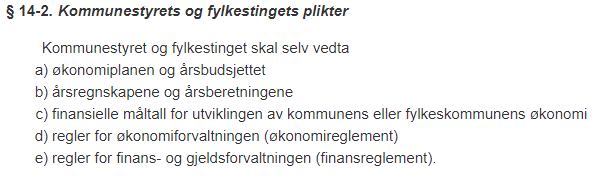 Heng prosessane saman?
Har kommunen ein konsekvent samanheng mellom viktige prosessar?
Ikkje minst:
Har kommunen oversikt over planar og styringsdokument…?
Plansamanheng - døme
Kvar sviktar det oftast?
Størst risiko for svikt i samanheng mellom delplanar og økonomiplan..
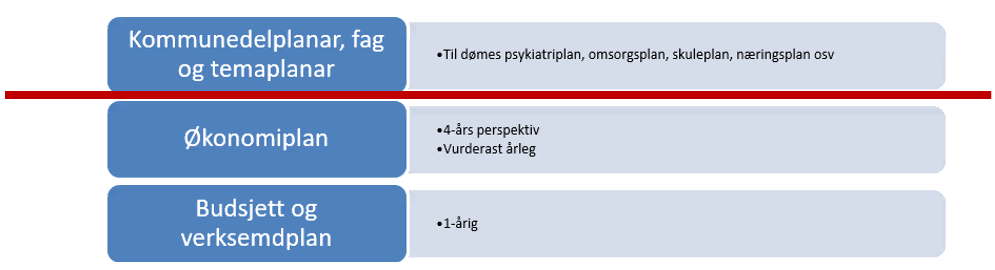 Delplanar og økonomiplan…
Delplanane:
Vert delplanar «realitetsorientert» opp mot økonomi i planprosessen?
Er økonomiske konsekvensar av planane godt utgreidd og tydeleg presentert?
Er planprosessane slik at dei fangar opp både faglege og politiske mål og økonomisk realitet?
Økonomiplanen:
Er mål og verkemiddel i kommuneplan / delplanar synleggjort i økonomiplan?
Er tiltaka lagt inn? 
Eventuelt klargjort kvifor ikkje?
Prinsipp for økonomistyringa
Samordna og realistiske planar for verksemd og økonomi
Ivareta kommunen si handleevne over tid
Årsbudsjettet er bindande
Rekneskapen skal vise all tilgang og bruk av midlar
All bruk av midlar skal dekkast inn
Ikkje lån til drift – berre lovleg til investeringar
Reglar om minimumsavdrag på lån
Administrativ styring gjennom året
Korleis administrasjonen jobbar internt
Fast rapportering til rådmann / økonomisjef?
Oppfølging av rapporteringa
Tar ein tak i utfordringar?
Vert utfordringar rapportert vidare?
Endring av budsjett?
Endring av teneste, organisering?
Treff ein godt med årsprognose i løpet av året?
Folkevald styring gjennom året
Korleis er folkevalde organ involvert?
Kvartalsrapport / tertialrapport
Budsjettendringar
Kva rapporterer rådmannen?
Får rapporteringane konsekvensar?
Endra drift
Endra budsjett
På kort og/eller lang sikt?
Del 2
Kommunerekneskap
Forstå kommunen sin rekneskap
NB! Du må ikkje kunne noko spesielt om rekneskapen for å gjere ein god jobb i kontrollutvalet!
Det viktigaste er å bruke hjelparane som kan det…
Det kan likevel vere greitt å ha høyrt om nokre omgrep i rekneskapen..
Kontrollutvalet si rolle
Uttale til kommunestyret (kopi til formannskapet)
Utfører kontroll på vegner av kommunestyret 
Er rekneskapen rett? (Utan vesentlege feil)
Bør kommunestyret godkjenne rekneskapen
Sekretariatet legg fram sak til kontrollutvalet
Revisjonsberetninga og eventuelt andre opplysningar frå revisor er viktigaste saksgrunnlaget
Det varierer kor mykje kontrollutvala kommenterer andre ting enn godkjenning / ikkje godkjenning
Det er rådmannen som er ansvarleg for rekneskapen som vert lagt fram
Kva inneheld rekneskapen?
Drift
Investering
Balanse
Faste oversikter
Notar 
Presentasjon på same nivå som budsjettet vart vedteke
Kan dermed variere frå detaljpostar til netto pr ansvar
Prinsipp
Ein kommune yter tenester. Ikkje sal av tenester.
Pengane vert brukt til tenester. Ikkje skape overskot.
Staten fastset det meste av vilkåra
Inntektene
Tenestene
Kommunen kan ikkje slutte å yte tenester som «ikkje lønner seg»! 
Ikkje eit mål å ha stort overskot. God økonomi er eit verkemiddel for å yte teneter.
Fristar
Avlegging av rekneskap: 22. februar (15. februar etter gamal kommunelov)
Årsberetning: 31. mars
Revisjonsberetning: 15. april
Kommunestyret vedtek rekneskapen: 30. juni
Forskrift til ny kommunelov
Med det enkle namnet
«Forskrift om økonomiplan, årsbudsjett, årsregnskap og årsberetning for kommuner og fylkeskommuner mv.»
Reglar om blant anna:
Skilje mellom drift og investering
Balansepostar
Avslutning av rekneskapen
Obligatoriske oppstillingar
NB! Kontrollutvalet har revisor og sekretariat til å kjenne detaljane.
Investeringsdelen
Investering femnar om (forskrifta):
a)	utgifter til investeringer i anleggsmidler og inntekter knyttet til anskaffelser av anleggsmidler
b)	inntekter fra salg av anleggsmidler og utgifter knyttet til salg av anleggsmidler
c)	bruk av lån
d)	utlån og mottatte avdrag på utlån
e)	overføring fra drift
f)	bruk av og avsetninger til investeringsfond
g)	dekning av tidligere års udekket beløp.

Økonomiplanens investeringsdel, investeringsbudsjettet og investeringsregnskapet skal også omfatte
a)	tilskudd til andres investeringer når det følger av § 2-4
b)	avdrag på lån når det følger av § 2-5
c)	utbytte og uttak av kapital fra selskaper når det følger av § 2-8.
Nøkkeltal
Etter ny kommunelov skal kommunestyret vedta 
finansielle måltall for utviklingen av kommunens eller fylkeskommunens økonomi
Samanlikning mellom kommunar:
Netto driftsresultat i prosent av driftsinntektene. Minst 1,75% er ein mal for sunn økonomi. 
Langsiktig gjeld: I prosent av driftsinntektene. Landssnitt på ca 97% i 2018. 
 Disposisjonsfond: I prosent av driftsinntektene. Landssnitt på ca 10% i 2017.
Avskriving og avdrag
Avskriving har ikkje resultatverknad
Førast som utgift slik at du finn det i rekneskapen
Men har ein tilsvarande motpost på inntektssida
I kommunerekneskapen er det betalte avdrag som har resultatverknad
Reglane om avskriving er viktige for at balanseverdiane skal vere reelle.
Avdrag på lån
Avdraga skal vere minst like store som avskrivinga
Den andelen av investeringa som er finansiert med lån
§ 14-18 i ny kommunelov:
Lån til formål som er nevnt i § 14-15 første og andre ledd og § 14-16, skal avdras årlig. Avdragene skal samlet være minst lik størrelsen på kommunens eller fylkeskommunens avskrivninger i regnskapsåret, justert for forholdet mellom størrelsen på lånegjelden og størrelsen på kommunens eller fylkeskommunens avskrivbare anleggsmidler. Justeringen etter andre punktum skal gjøres ut fra lånegjeldens og anleggsmidlenes bokførte verdi ved inngangen av regnskapsåret.
Avskrivingstid jf forskrift
a)	5 år for IKT-utstyr og programvare, kontormaskiner, og lignende
b)	10 år for inventar og innredning, større utstyr, verktøy og maskiner, kjøretøy, og lignende
c)	20 år for brannbiler og andre større nyttekjøretøy, større anleggsmaskiner, båter og ferger, og lignende
d)	40 år for barnehagelokaler, skolelokaler, idrettshaller og idrettsanlegg, boliger og lokaler til bofellesskap, veger og parkeringsplasser, terminalbygninger, kaier og kaianlegg, forbrenningsanlegg, renseanlegg, pumpestasjoner, høydebasseng og ledningsnett, og lignende
e)	50 år for administrasjonslokaler, institusjonslokaler, kulturbygg, lagerbygg, brannstasjoner, og lignende.
Sjølvkost
Kapittel 15 i ny kommunelov (utdrag):
Samlet selvkost skal fastsettes ut fra følgende prinsipper:
a)	Kostnadene skal beregnes ut fra gjennomførte transaksjoner og anskaffelseskost.
b)	Investeringskostnadene skal beregnes ut fra avskrivningene på investeringene og beregnete rentekostnader.
Investeringskostnadene skal fordeles over den tiden investeringene forventes å være i bruk.
Avgiftene kan ikkje subsidiere andre område
Gjeld vatn, avlaup og renovasjon 
Kommunestyret kan vedta lågare enn 100% inndekking for vatn og avlaup. For renovasjon skal det vere 100%.
Notar
Faste noteopplysningar om blant anna
Aksjar og eigedelar
Pensjon
Lån og avdarg
Sjølvkostområda
Fond
Mykje nyttig informasjon om økonomien finn de dermed lettast i notane til rekneskapen.
Meirforbruk / mindreforbruk
Botnlina i økonomisk oversikt «meirforbruk» eller «mindreforbruk»:
Kan ha mindreforbruk men høgare utgifter enn inntekter…
Kan også ha meirforbruk men høgare inntekter enn utgifter..
Netto driftsresultat er eit sikrare tal for det økonomiske resultatet
Held utanfor fondsbruk og avsetjing til fond
Det er dette som oftast vert brukt for å samanlikne kommunar og utvikling over tid
Stryking ved avslutting av rekneskapen
Det er bestemt ein del posteringar som skal gjerast ved avslutning av rekneskapen.
Gjeld først og fremst ved underskot i rekneskapen.
Hovudtrekk:
Driftsrekneskapen vert saldert mot disposisjonsfond.
Investeringsrekneskapen vert saldert mot ubundne investeringsfond.
Desse budsjettpostane skal strykast ved meirforbruk:
Overføring til investering
Avsetjing til disposisjonsfond
Dekking av tidlegare underskot
Alle disposisjonsfond skal strykast før det vert underskot til dekking seinare år.
Forskrifta om stryking i driftsrekneskapen
Forskrifta om stryking i investering
Strykingsreglar ved mindreforbruk
Det er også reglar om kva som skal strykast ved mindreforbruk.